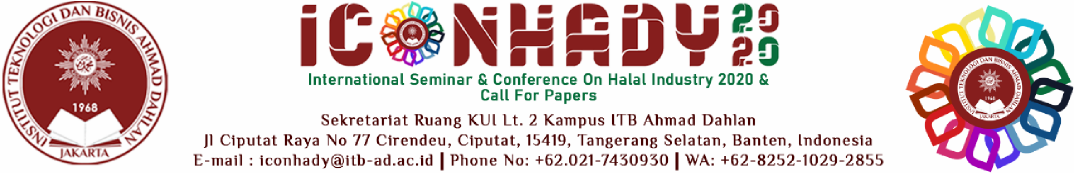 ANALYSIS OF CASH WAQF ACCOUNTING STANDARDS 
IN INDONESIA
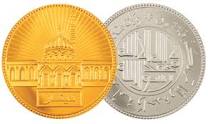 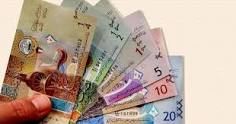 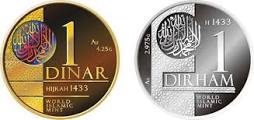 AMRIZAL
NINIS ELSAWATI
AZWAR
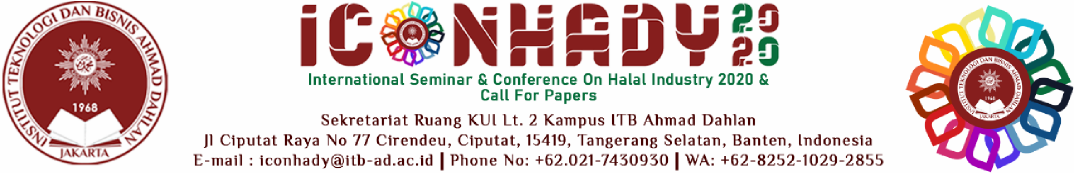 New Standard
PSAK 112
CASH WAQF IS CURRENT ISSUE
BADAN WAKAF
INDONESIA
Implement 
2021
Regulation 
Problem
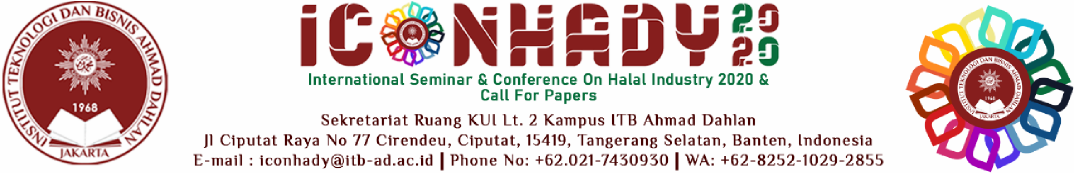 To analyze the accounting treatment of cash waqf
To analyze risk and cash waqf
The Objective of research
To Analyze Cash waqf accounting treatment
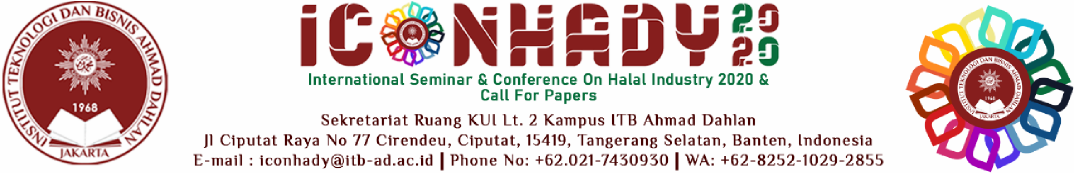 The research proves Al-Azhar and  Dompet Dhuafa foundation have be done  PSAK 112 but not referring to the Islamic financial accounting standards No. 112
Risk potential of Cash waqf, is very big because of regulation and inadequate supporting instruments including business risk
Research
 result
Islamic financial accounting standards do not regulate the accounting treatment of cash waqf permanent  toward inflation
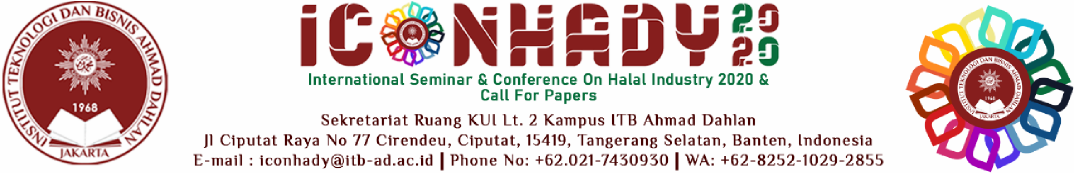 Implications of the study is expected to be a concern for the interested parties to complete endowment accounting and prepare regulations in order to make endowments as economic pillars of Islam
THANKYOU